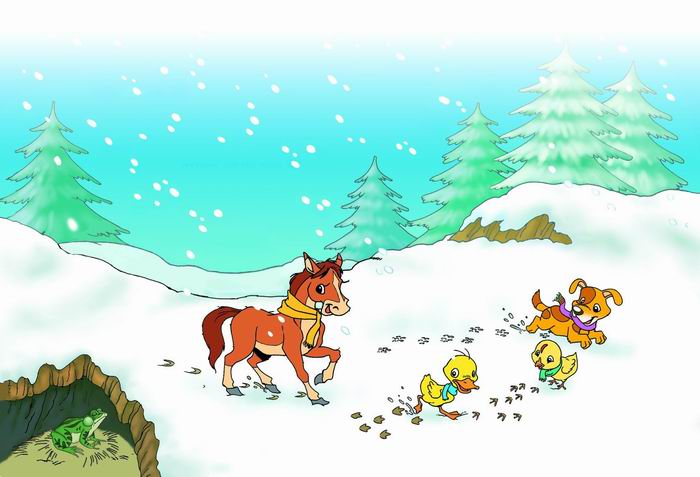 《雪地里的小画家》
语文精品课件 一年级上册
授课老师：某某 | 授课时间：20XX.XX
某某小学
课前导读
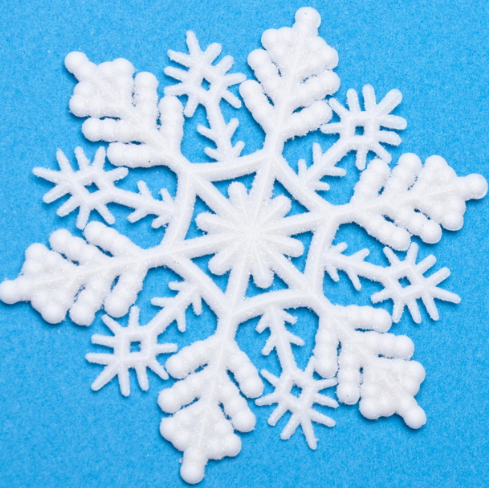 小朋友们好，我是小雪花。
课前导读
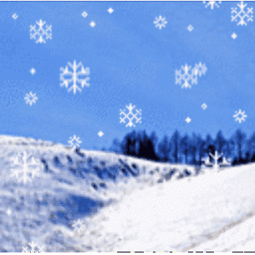 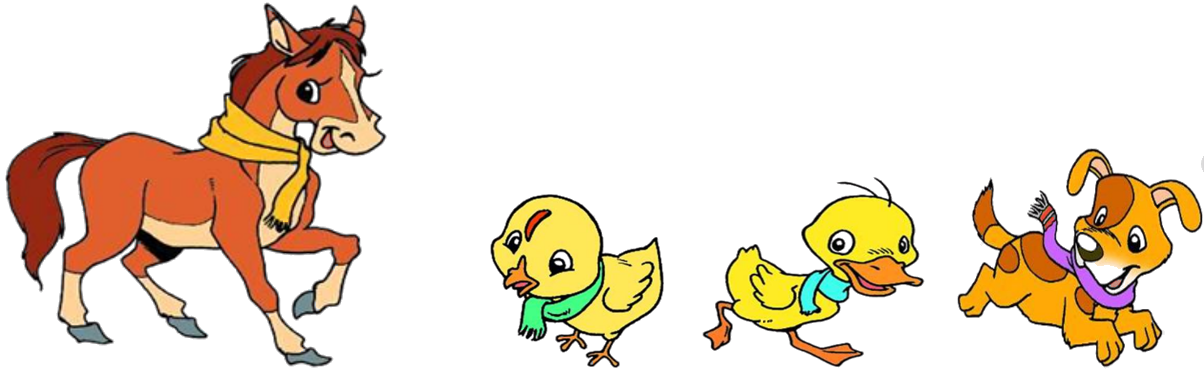 读一读
qún        zhú          yá        yònɡ         jǐ            bù 
群      竹       牙       用      几       步 
wèi         cān         jiā         dònɡ      zháo        mǎ
为       参       加      洞      着       马
读一读
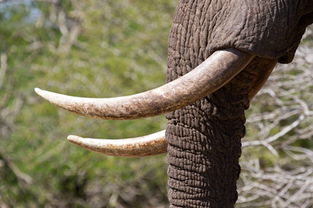 牙
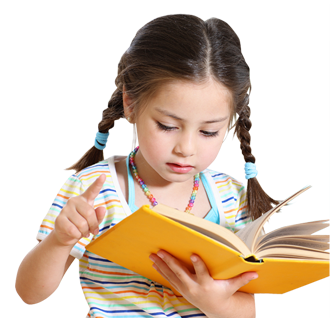 竹
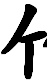 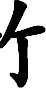 我会写
竹牙马用几
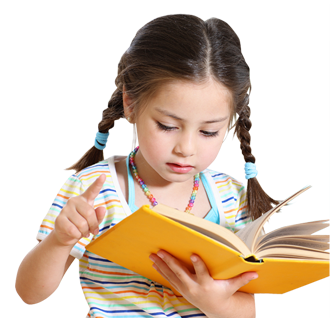 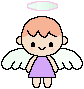 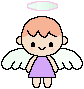 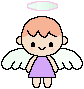 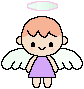 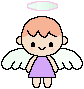 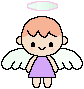 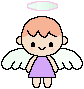 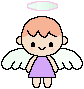 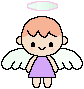 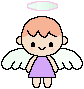 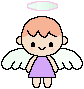 步
着
参
群
牙
加
洞
用
竹
几
马
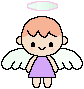 为
我会认
我会认
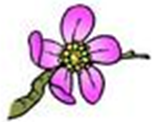 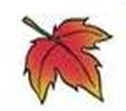 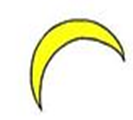 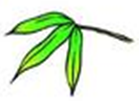 竹叶      梅花        枫叶     月牙
我会认
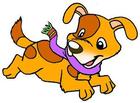 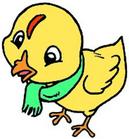 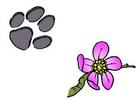 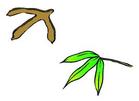 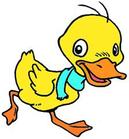 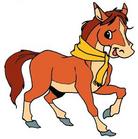 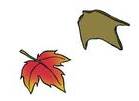 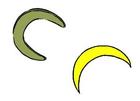 填一填
下雪啦，______________！
雪地里来了______________。
小鸡画竹叶，______________，
小鸭画枫叶，______________。
不用颜料______________，
______________
青蛙为什么没参加？______________。
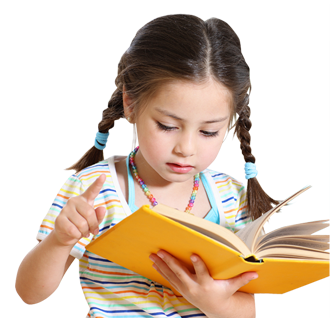 版权声明
感谢您下载xippt平台上提供的PPT作品，为了您和xippt以及原创作者的利益，请勿复制、传播、销售，否则将承担法律责任！xippt将对作品进行维权，按照传播下载次数进行十倍的索取赔偿！
  1. 在xippt出售的PPT模板是免版税类(RF:
Royalty-Free)正版受《中国人民共和国著作法》和《世界版权公约》的保护，作品的所有权、版权和著作权归xippt所有,您下载的是PPT模板素材的使用权。
  2. 不得将xippt的PPT模板、PPT素材，本身用于再出售,或者出租、出借、转让、分销、发布或者作为礼物供他人使用，不得转授权、出卖、转让本协议或者本协议中的权利。
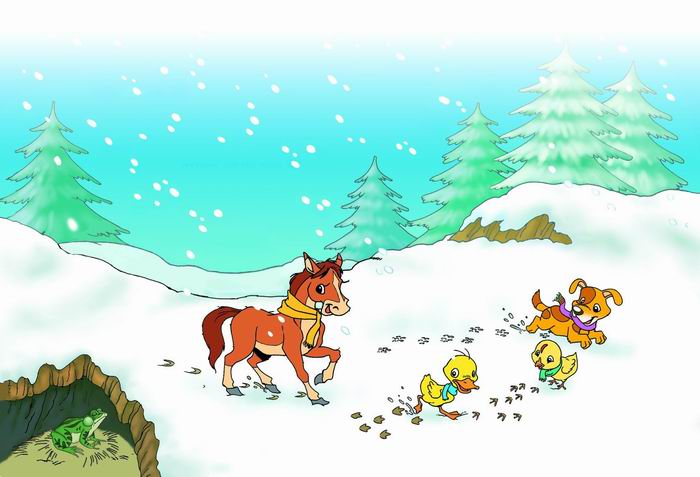 《感谢各位聆听》
语文精品课件 一年级上册
授课老师：某某 | 授课时间：20XX.XX
某某小学